الفصل الأول 2017 / 2018
بينتريست Pinterest
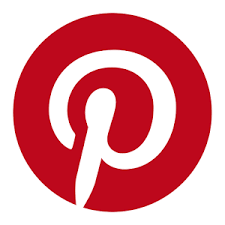 مهارات استخدام مواقع التواصل الاجتماعي0731101
1
ما هو بينتريست؟
هو موقع يرتكز على مشاركة ونشر الروابط والصور والفيديوهات على هيئة لوح(board)  ومن خلاله يستطيع المستخدمون إنشاء وإدارة الروابط والصور والفيديوهات (pins) 
عنوان الموقع: https://www.pinterest.com/ .
استخدامات بينتريست
تخزين الصور والروابط والفيديوهات من جميع المواقع.
بإمكان المستخدم ان يتصفح الواح أخرى للمستخدمين لإيجاد ما يلهمه.
ربط وتوصيل كل فرد بجميع انحاء العالم من خلال الأشياء التي يجدونها مثيرة ومهمة بالنسبة لهم.
يمثل منصة عالمية للإلهام ونشر الافكاء.
يستخدم لترويج العلامات التجارية.
2
تسجيل الدخول الى بينتريست
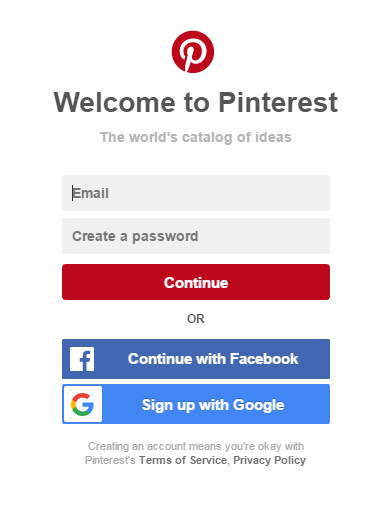 تسجيل الدخول عن طريق 
حساب في pinterest
فيسبوك
جوجل
3
الصفحة الرئيسية Home
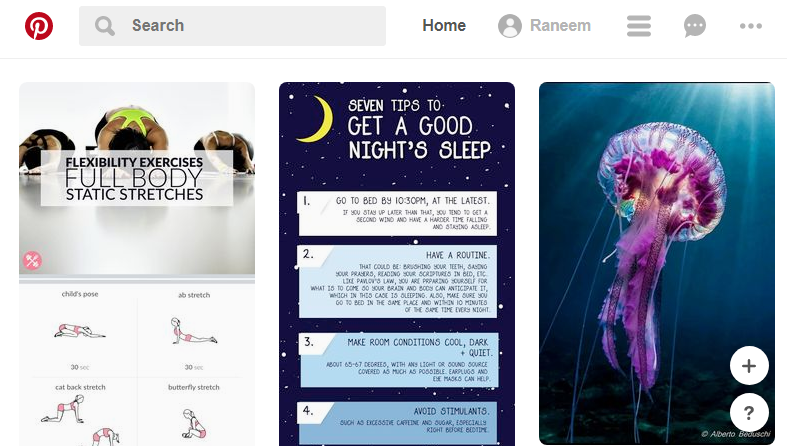 الاعدادات  والخروج و خيارات اخرى
الصفحة الشخصية
تصنيفات
الرسائل والاشعارات
البحث
الصفحة الرئيسية
4
الصفحة الرئيسية Home
الخيارات الاخرى تشمل:
 الاعدادات
المساعدة
التحويل الى حساب الأعمال
الشروط والخصوصية
الخروج من الحساب
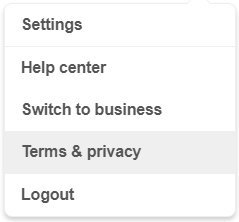 5
الصفحة الشخصية Profile
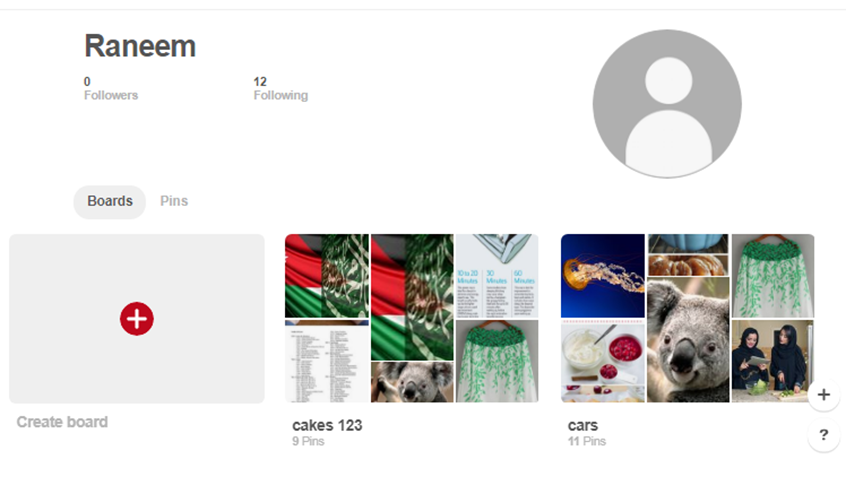 اسم صاحب الحساب
الصورة الشخصية للحساب
عدد المتابِعين لصاحب الحساب
عدد الاشخاص و اللوائح والمواضيع التي يتابعها صاحب الحساب.
الصور والفيديوهات والروابط
اللوائح
اللوائح التي أنشأها صاحب الحساب
انشاء لوح جديد
اضافة
وظائف اضافية + والمساعدة ؟
وظائف اضافية
اضافة زر pinterest  الى المتصفح
تحميل صورة أو فيديو
اضافة صورة عن طريق رابط
     المساعدة Help .
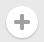 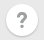 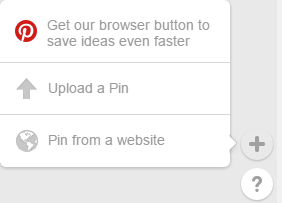 اللوائح Boards
اللائحة هي المكان الذي يتم حفظ وتنظيم  pinsالخاصة بك. يمكنك حفظ وصفات الطعام في لوحة واحدة واماكن السفر في لوحة اخرى وهكذا.
لقد وضع المستخدمون (Pinners) الملايين من اللوحات. انهم فقط ينتظرون العثور عليهم.
اللوحات السرية: فقط انت (وأي شخص تدعوهم) يستطيع رؤية هذه اللائحة. عند إضافة pin إلى اللوحة السرية لا تظهر في نتائج البحث على بينتريست.
اللوائح Boards
لانشاء لائحة Board:






Name  نقوم بكتابه اسم اللوح، ويفضل ان يدل اسم اللوح على محتواه.
Secret نقوم بتفعيل هذا الخيار اذا اردنا ان يكون اللوح ومحتواه غير ظاهر لمتابعين  pinterest ، وعند تفعيله ستكون فقط انت (وأي شخص تدعوهم) قادر على رؤية هذه اللائحة. عند إضافة pin إلى اللوحة السرية لا تظهر في نتائج البحث على بينتريست.
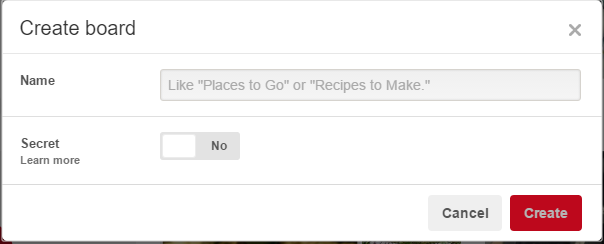 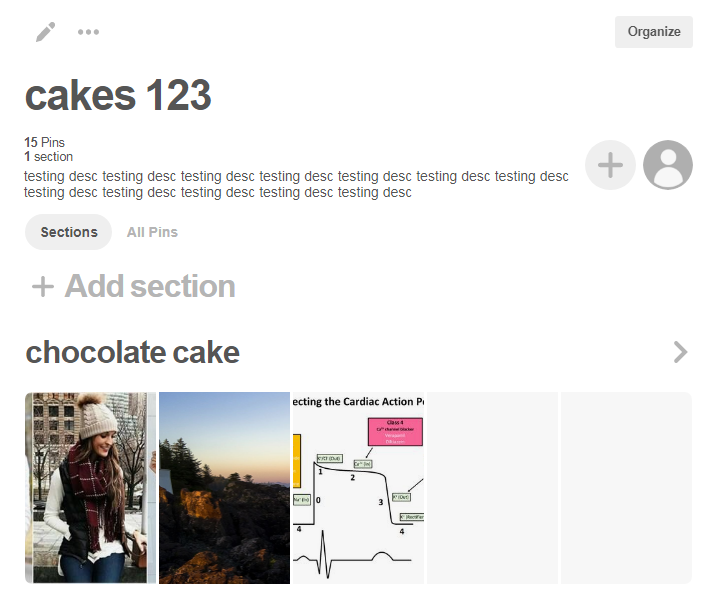 اللوائح Boards
9
7
8
1
2
3
4
5
6
10
11
12
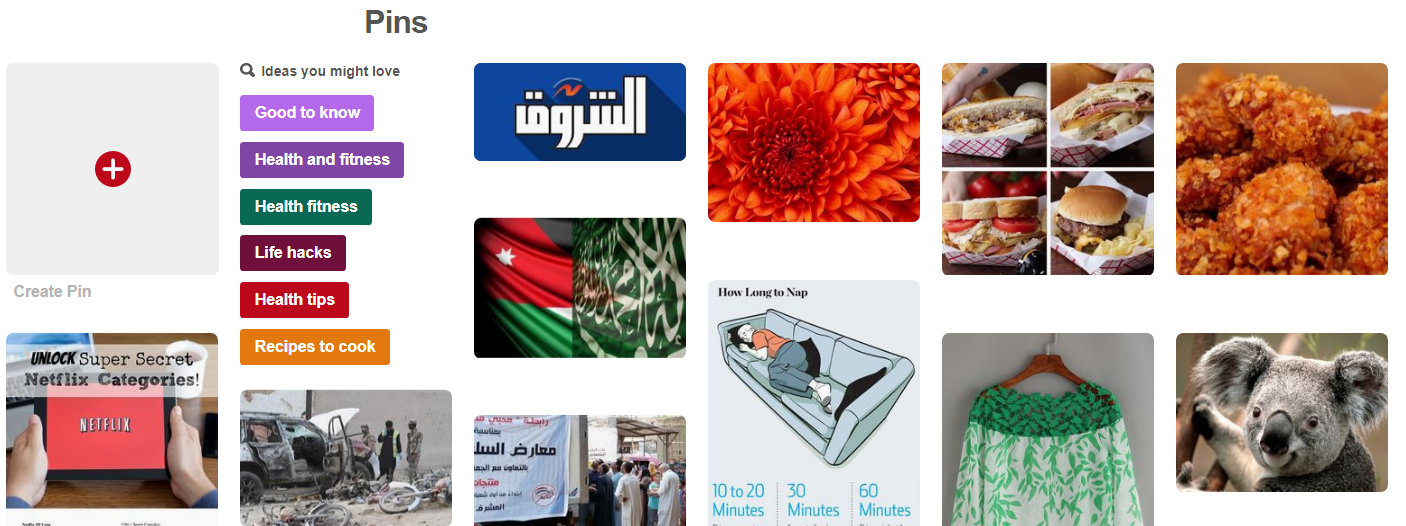 13
14
10
اللوائح Boards
عنوان اللوح
عدد pins
عدد الأقسام sections  
وصف description
صورة صاحب اللوح Board
اضافة اشخاص للمشاركة في اضافة pins على اللوح.
تعديل أو الغاء اللوح.
خيارات اضافية كنشر اللوح.
تنظيم اللوح عن طريق نسخ pins أو نقل pins أو حذف pins.
لإضافة قسم section
عنوان القسم section
Pins المربوطة بالقسم section
لإضافة Pin على اللوح board
 المربوطة باللوح board
11
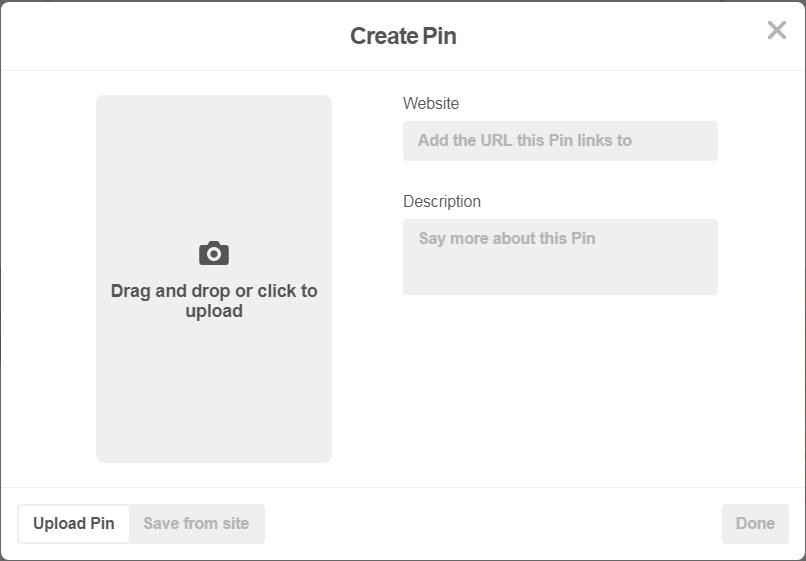 اللوائح Boards
موقع متعلق Pin
تحميل صورة أو فيديو
وصف Pin
اضافة Pin:
عند اختياره تظهر النافذه التالية:
يمكن اضافة pin عن طريق:
تحميل صورة أو فيديو 
رابط
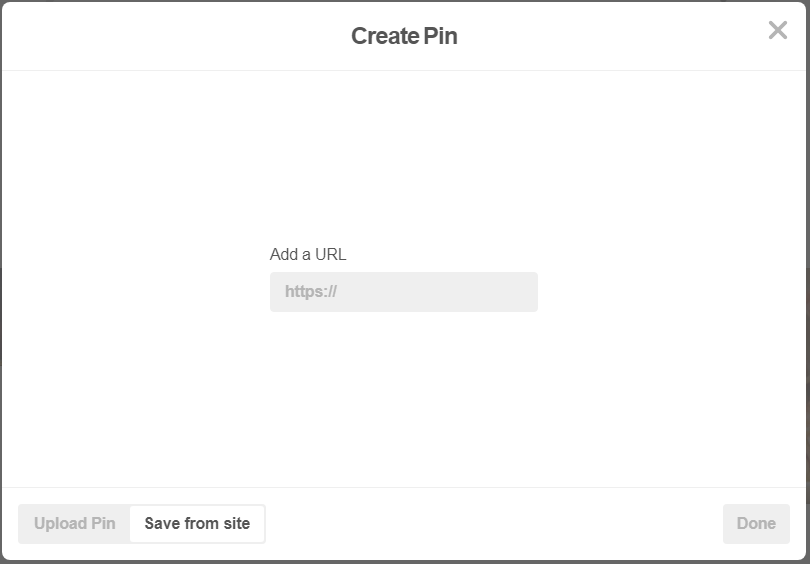 نسخ رابط
12
اللوائح Boards
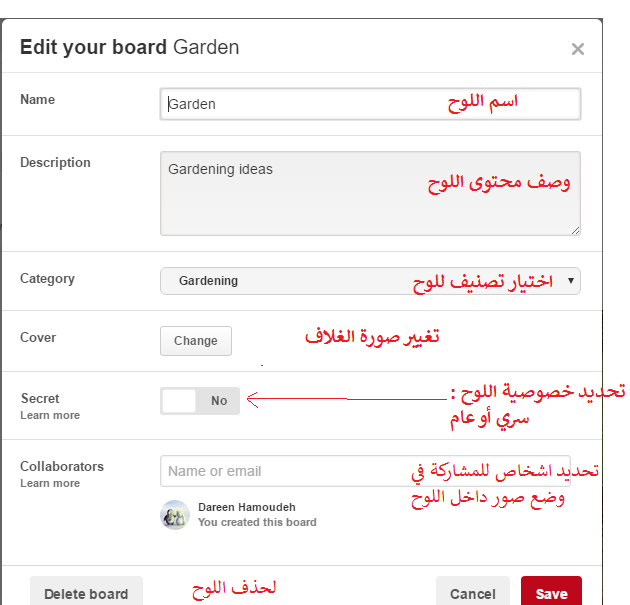 تعديل اللوح:
عند اختياره تظهر النافذه التالية:
13
القسم section
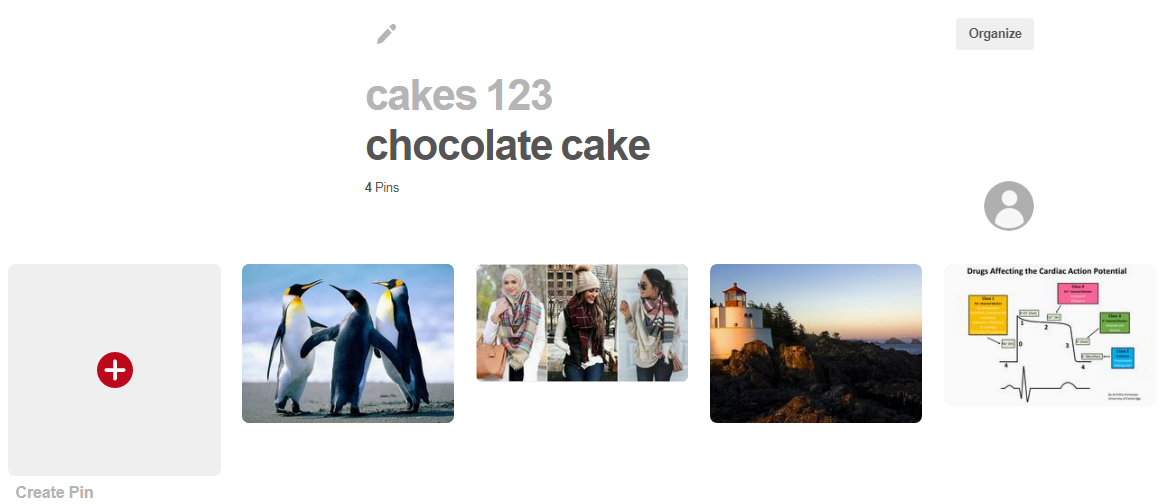 1
2
3
4
5
6
8
7
14
القسم section
تعديل أو الغاء القسم section
تنظيم القسم sectionعن طريق نقل pins أو حذف pins.
عنوان اللوح
عنوان القسم section
عدد pins
صورة صاحب القسم section
لإضافة Pin على القسم section
Pins المربوطة بالقسم section
15
Pins
3
4
2
1
5
6
7
16
Pins
لحفظ pin في لوح Board 
تعديل أو الغاء Pin. تظهر فقط اذا كانت pin محفوظة عند صاحب الحساب.
مشاركة Pin
خيارات اضافية كالإبلاغ عن pin
الصفحة الأصلية التي تم حفظ pin منها سواء كانت حساب شخص في بنتريست أو اسم الموقع الالكتروني الذي يحتوي على الصورة أو الفيديو
اسم الشخص الذي قام بإضافة pin على اللوح Board.
اسم اللوح Board الذي تمت اضافة Pin عليه
17
حفظ صورة  save pin
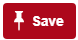 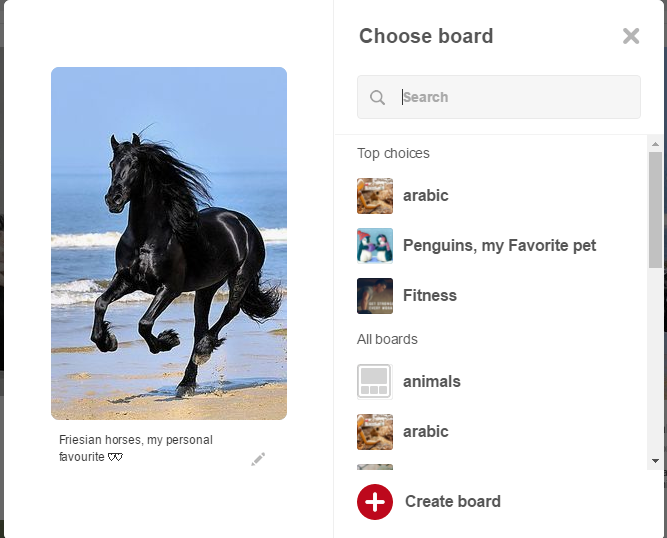 18
البحث Search
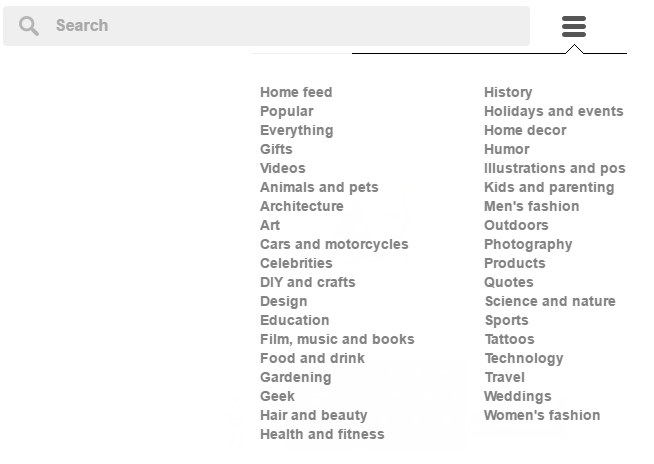 التنبيهات Notifications والرسائل inbox
التنبيهات Notifications.
الرسائل inbox.
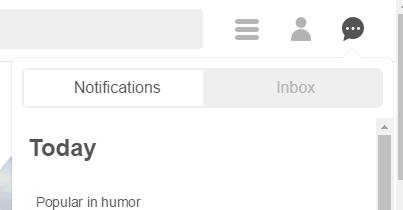